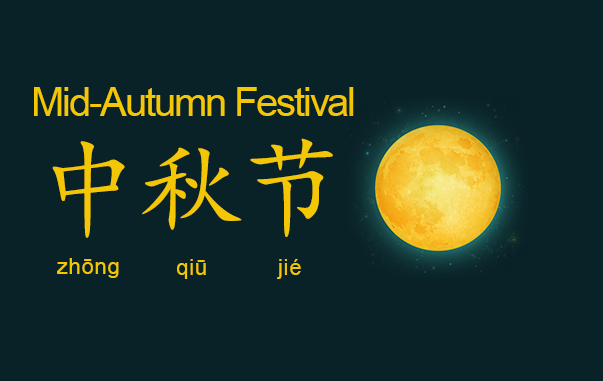 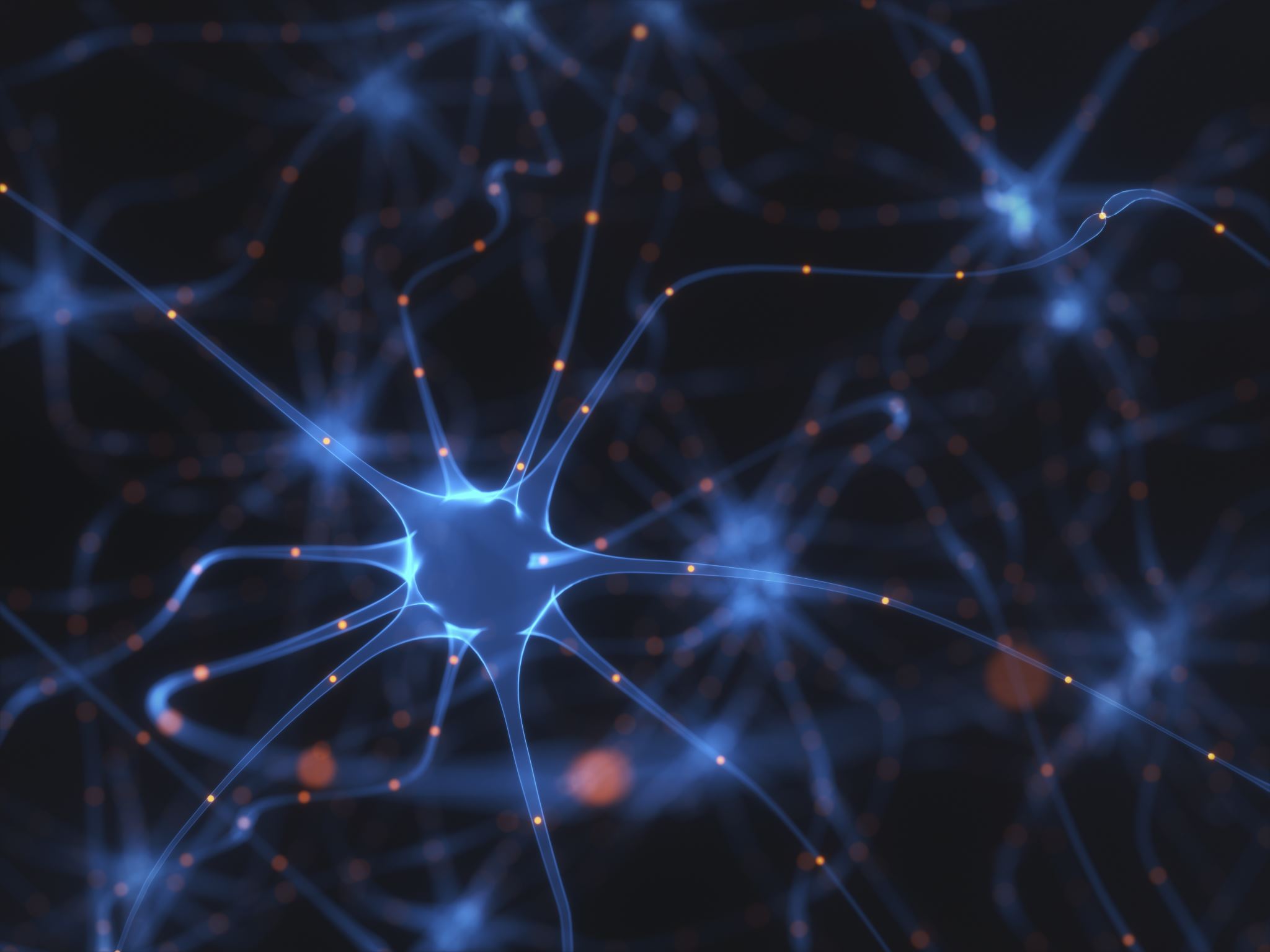 _运输_
Yùnshū
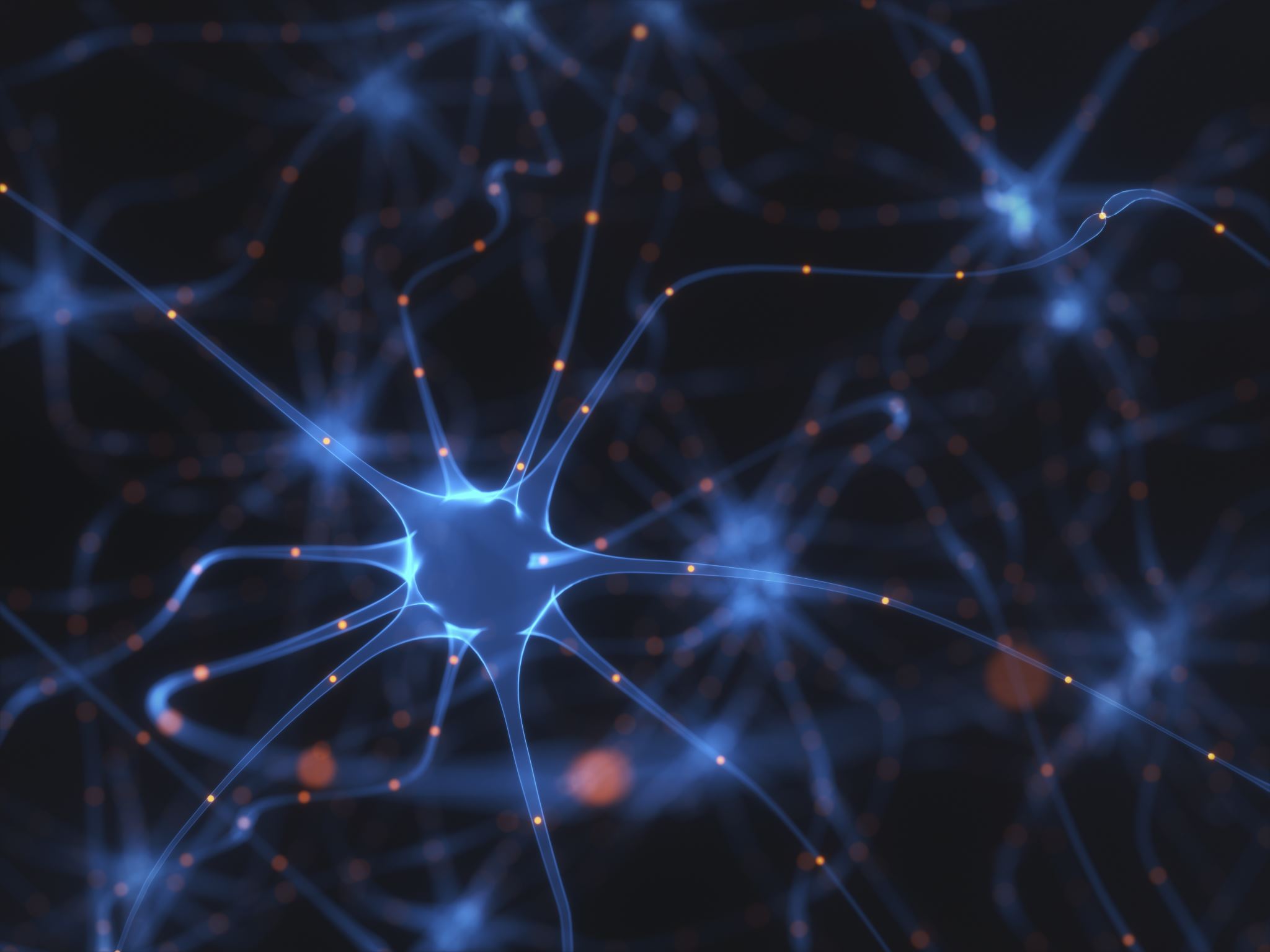 名胜古迹
Types of Transportation
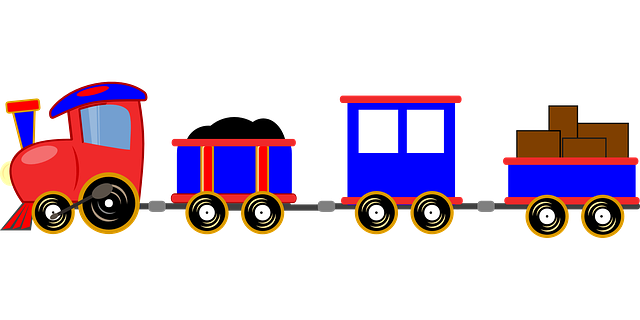 Train (地铁 or火车)
Plane (飞机)
Car (汽车)
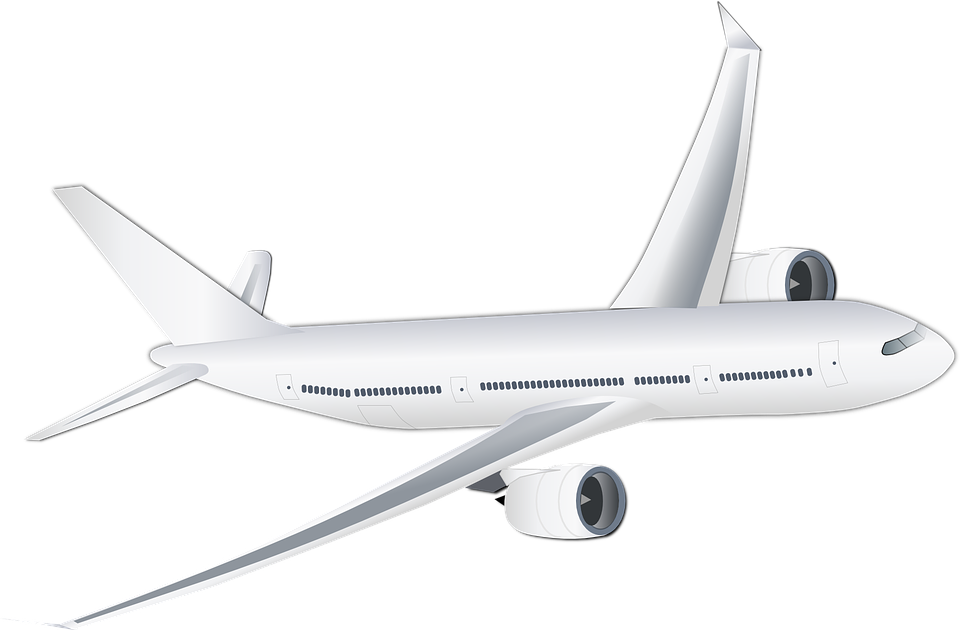 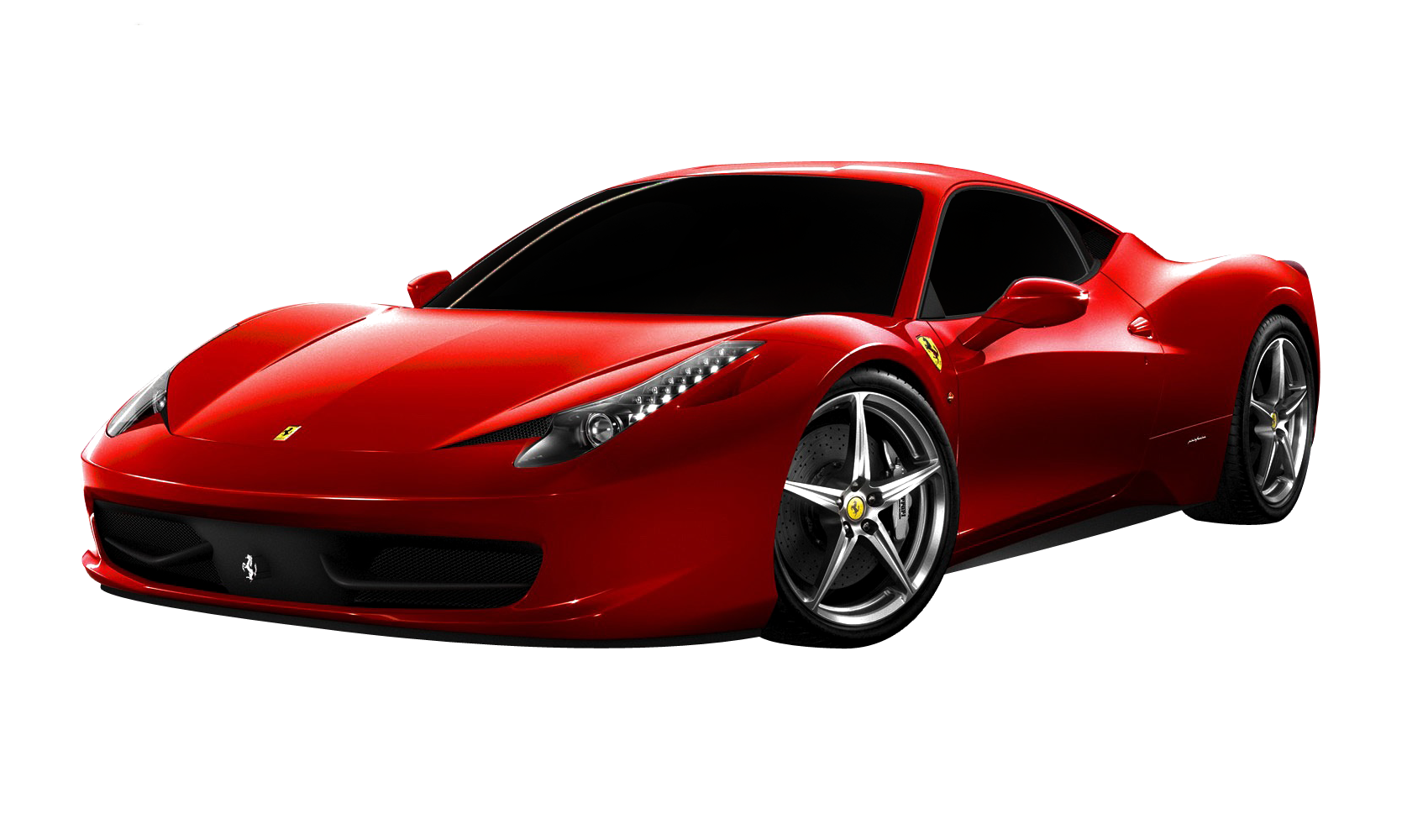 This Photo by Unknown Author is licensed under CC BY-NC
谁在中国旅游?Who’s traveling in China?
Nearly 90 million people traveled in anticipation for this year’s festival
Close to 6 billion dollars was spent on that travel (~40 billion yuan)
今年人订旅馆越来越少
Over half of the trips were short distance
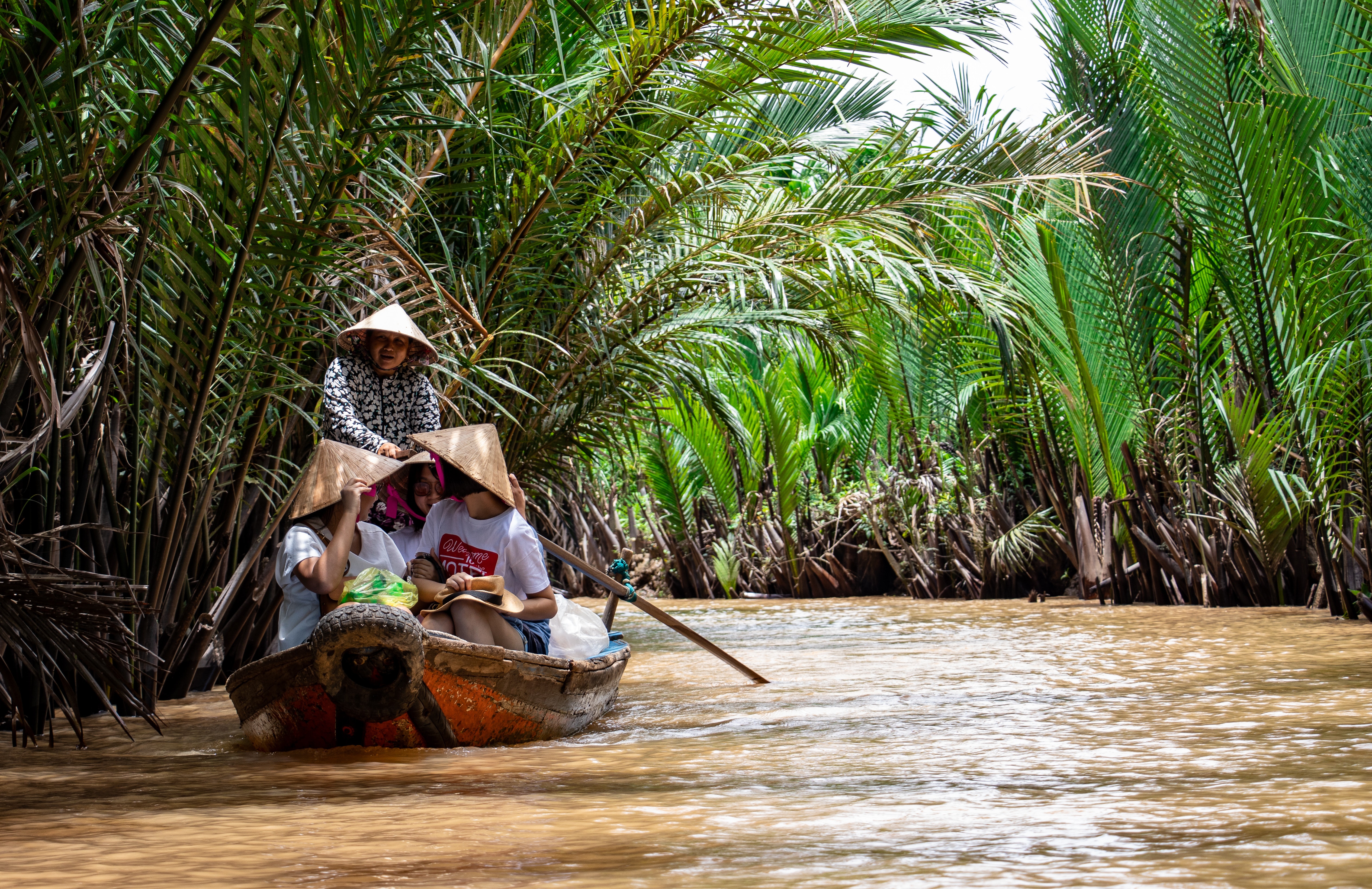 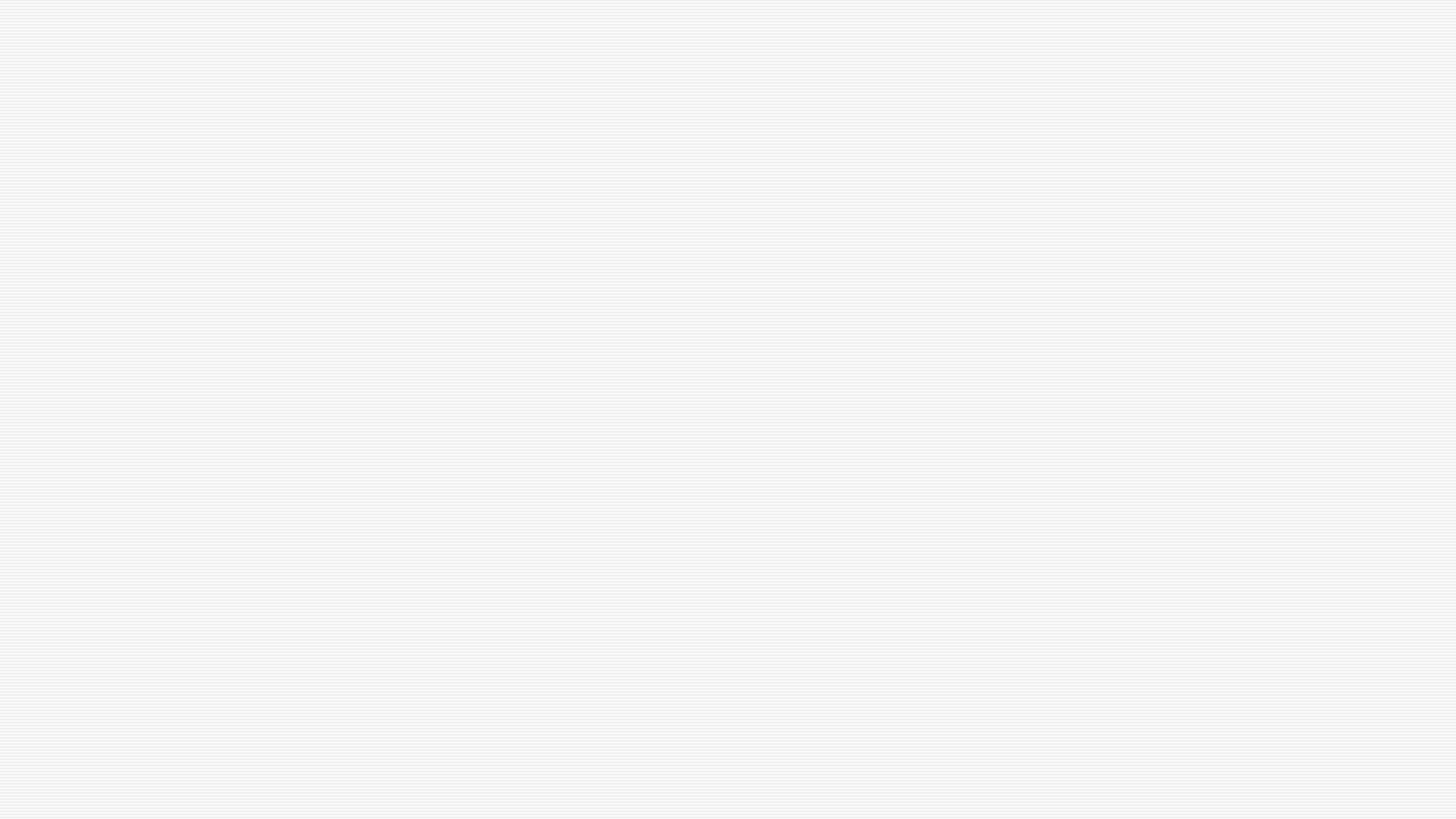 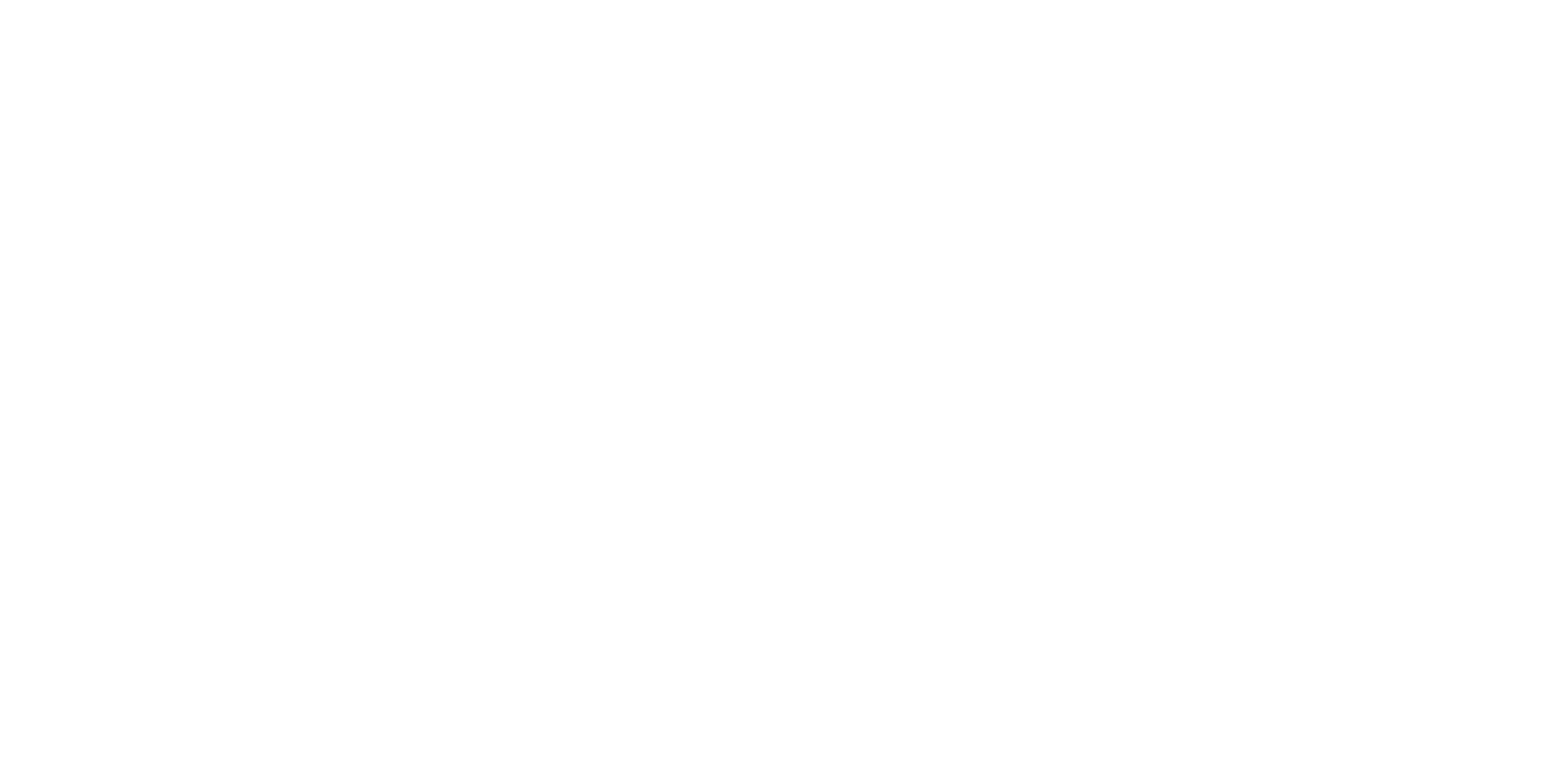 Pandemic 新冠肺炎
更少的人旅行
Big travel agencies were hurt during this year’s festival
Local tourism still did well
很多旅游公司做得不好
Numbers starting to rebound now that COVID-19 is under control
很快就会有更多的旅行
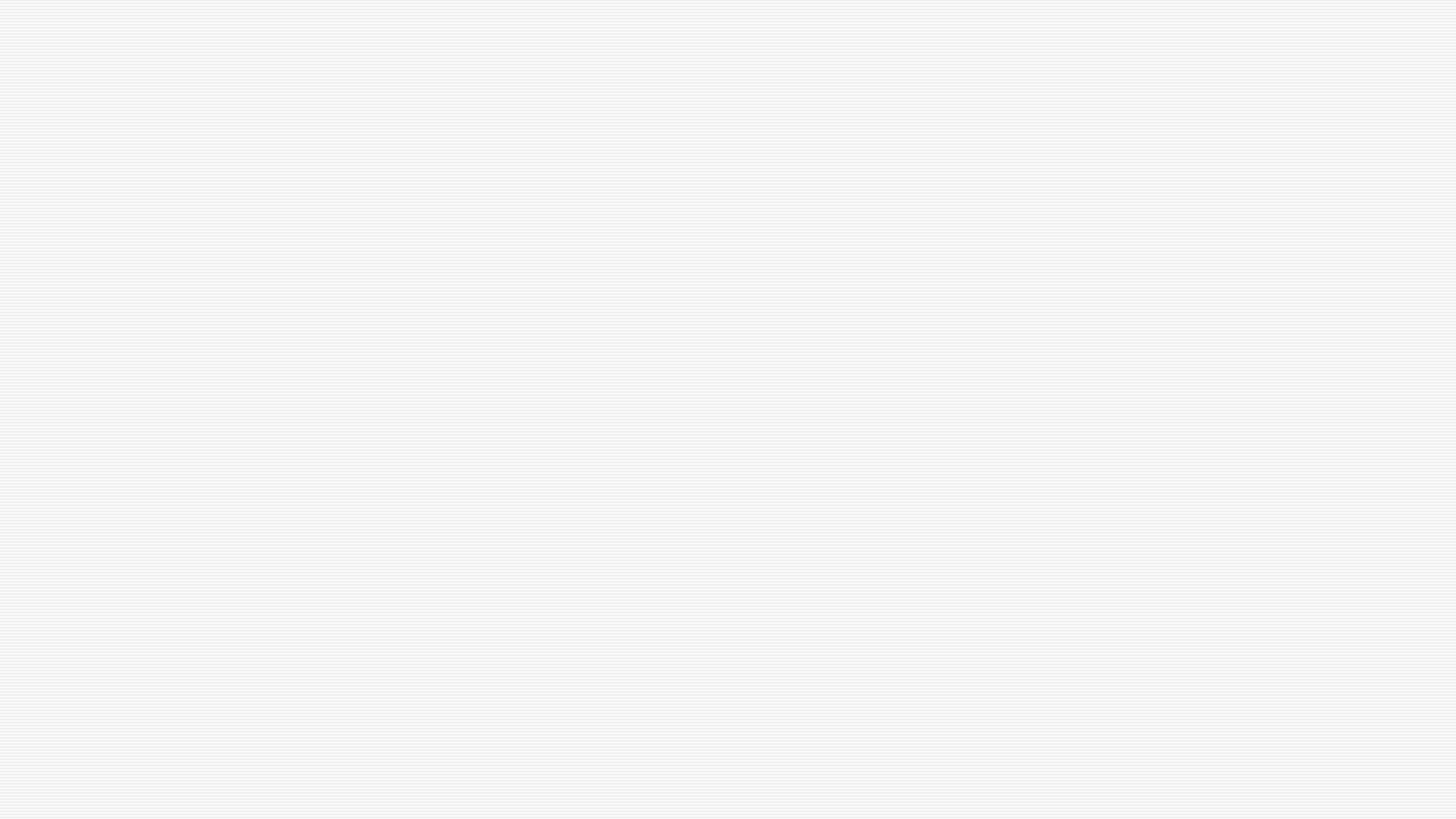 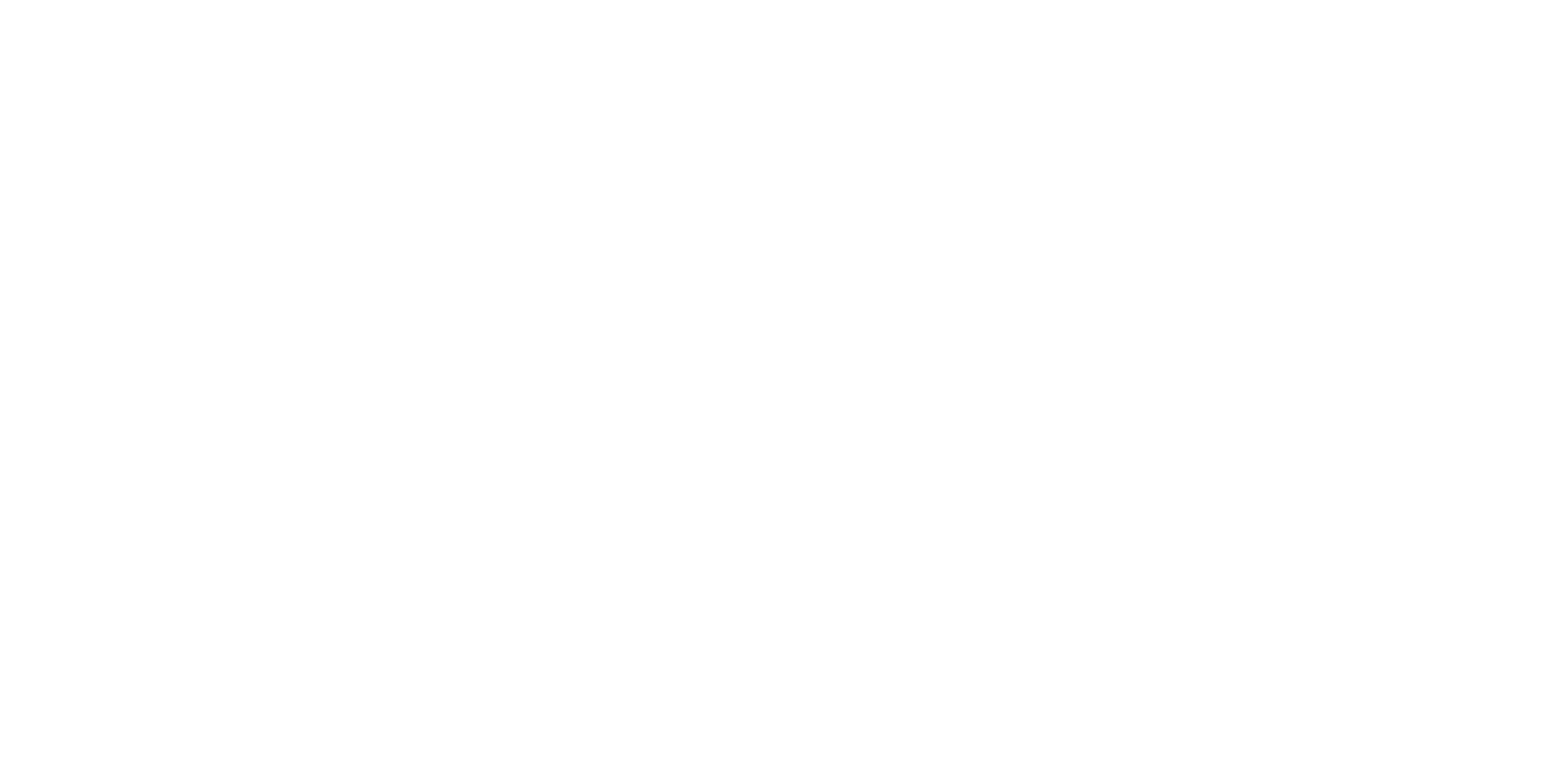